SCHOOL OPERATING SYSTEM
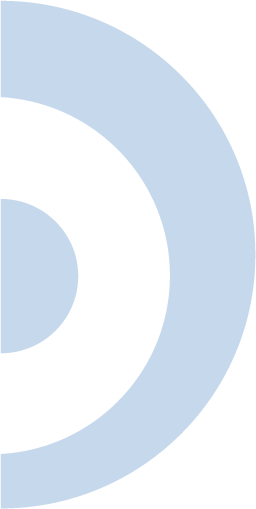 SOS is the leading solution for educational institution management, composed of multiple domains like:
 Accounting
 manager
 Teacher 
 Parent 
 Student
 Sys Admin
3/14/2014
Powered by OOPSystems
1
SOS
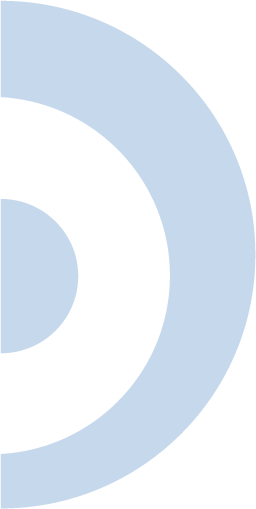 Accountant Domain
Plan Tuitions & Fees
 Accept & Make Payments
 Student & Family Financial Details
 Basic Financial Reporting
3/14/2014
2
Set Fees
This area allows creating new fee
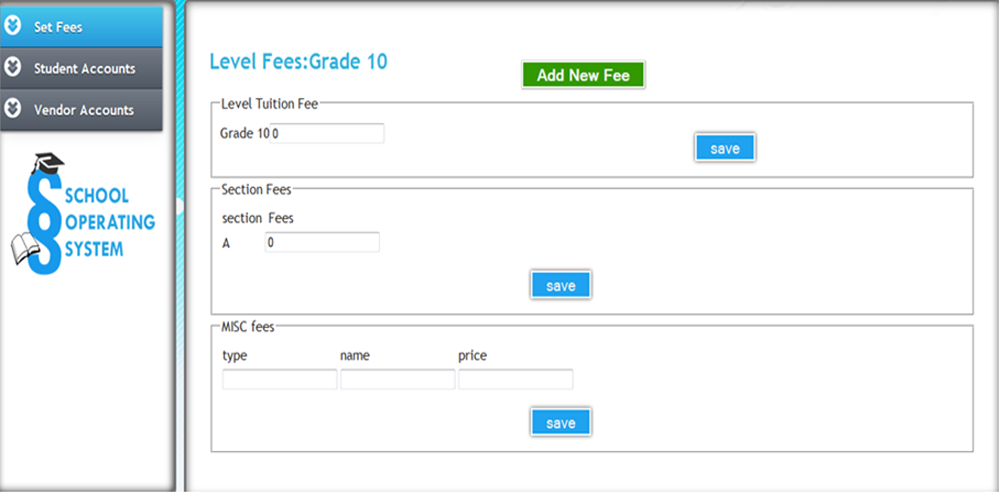 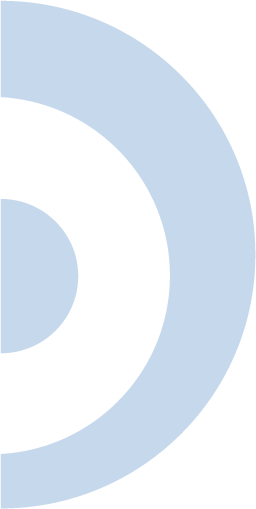 3/14/2014
Powered by OOPSystems
3
Students Accounts
This area allows creating students accounts
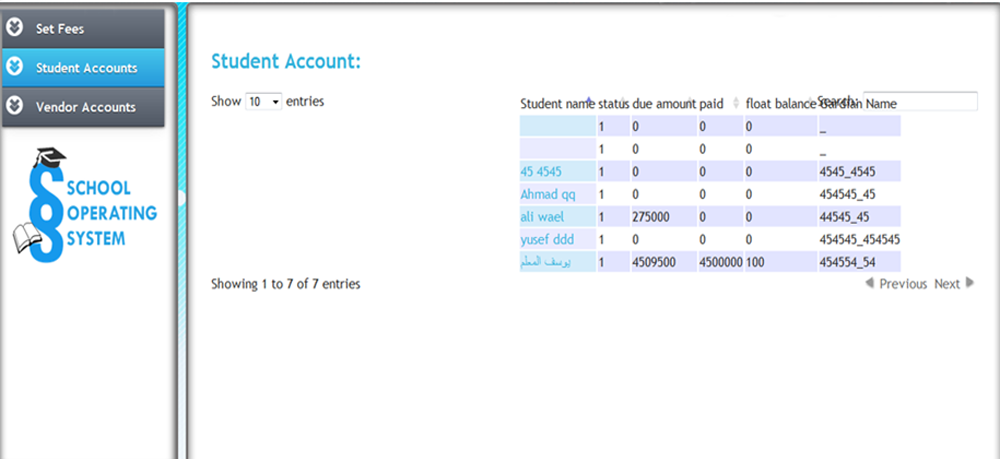 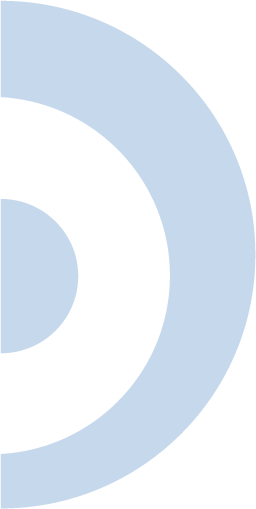 3/14/2014
Powered by OOPSystems
4
Vendor Accounts
This area creates vendor accounts
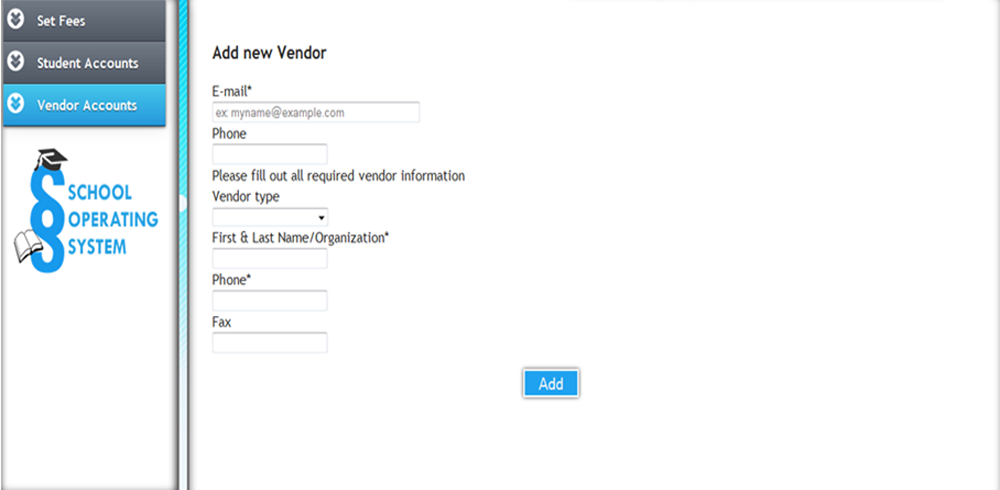 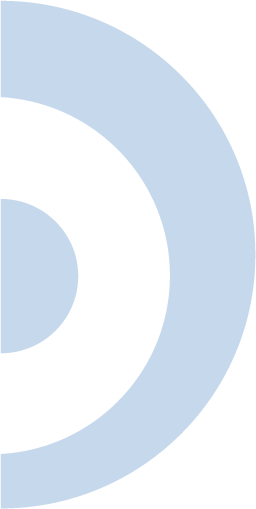 3/14/2014
Powered by OOPSystems
5
SOS
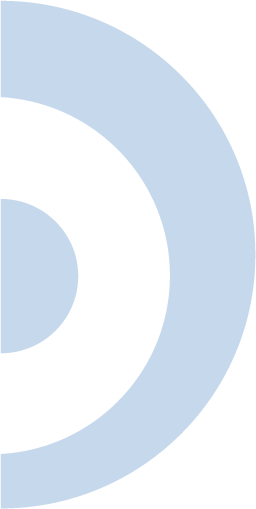 Manager Domain
Plan Academic Year
 Teacher & Staff Recruiting 
 Student Registration
 Teacher & Department Performance Management
3/14/2014
6
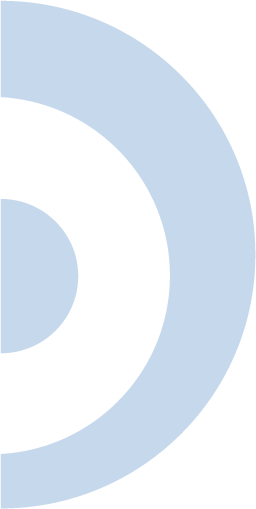 Students
3/14/2014
Powered by OOPSystems
7
Student
This area allows searching and registering new students.
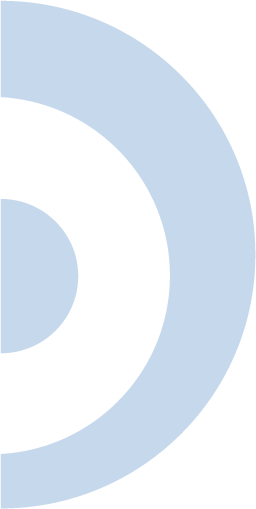 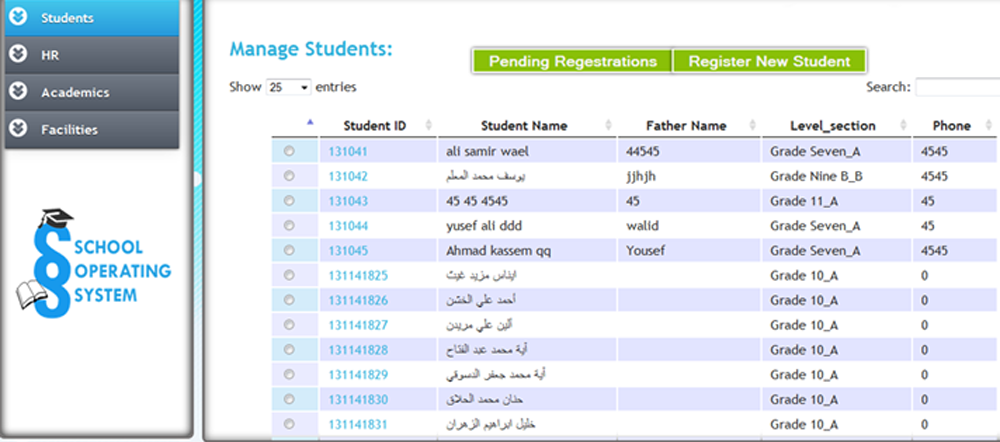 3/14/2014
Powered by OOPSystems
Student
This area allows searching and registering new students.
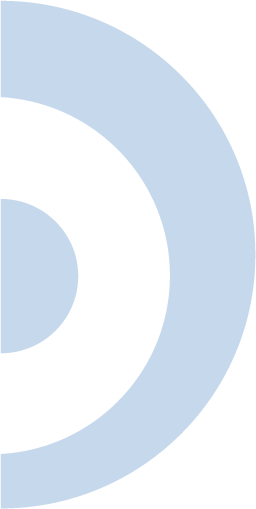 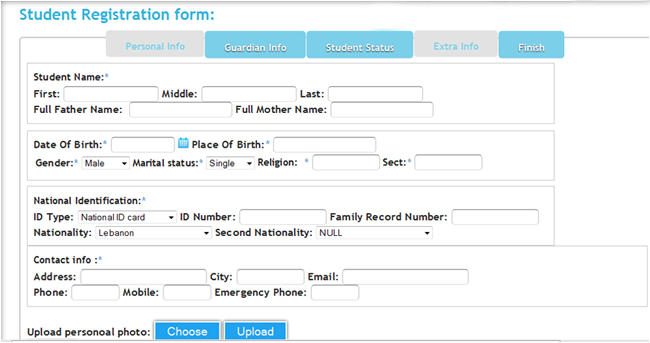 3/14/2014
Powered by OOPSystems
9
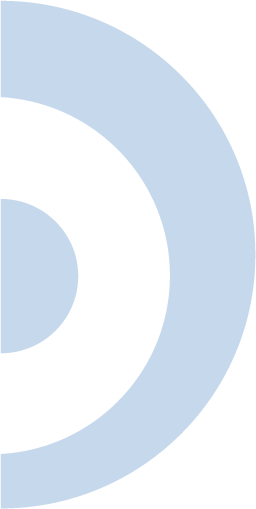 Academics
3/14/2014
Powered by OOPSystems
10
Academics
Manage Subjects area allow creating and deleting subjects.
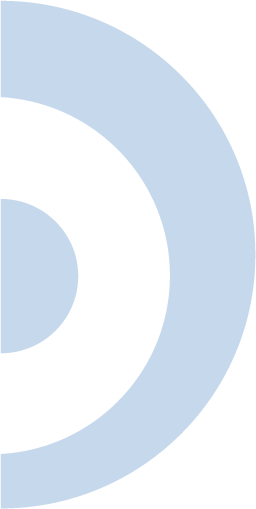 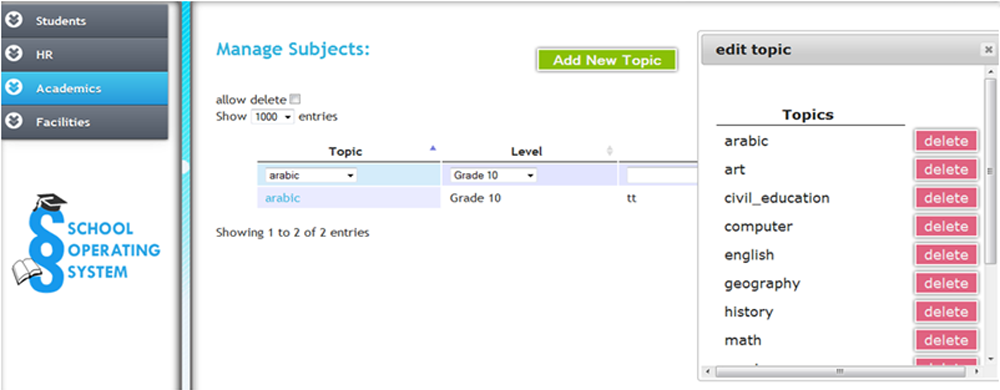 3/14/2014
Powered by OOPSystems
11
Academics
Manage levels is to add new levels
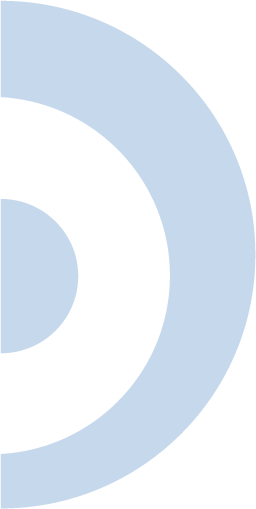 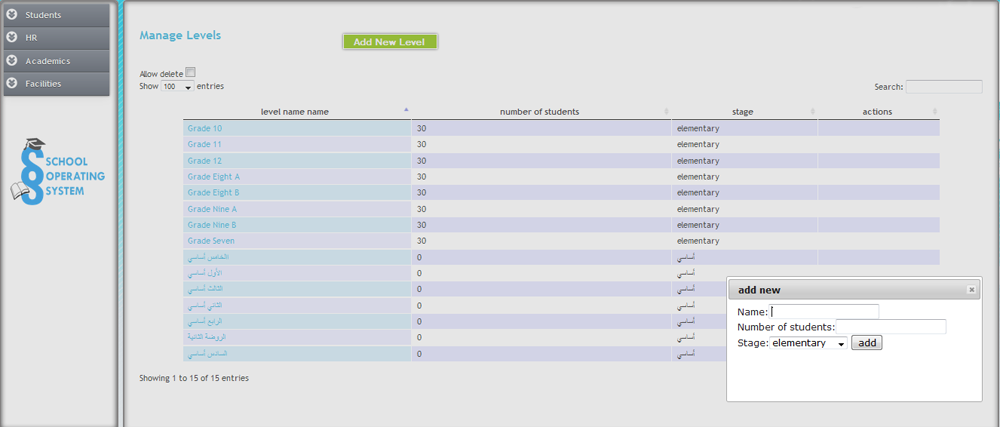 3/14/2014
Powered by OOPSystems
12
Scheduling
This area is to categorize subjects,grades,teachers and days.
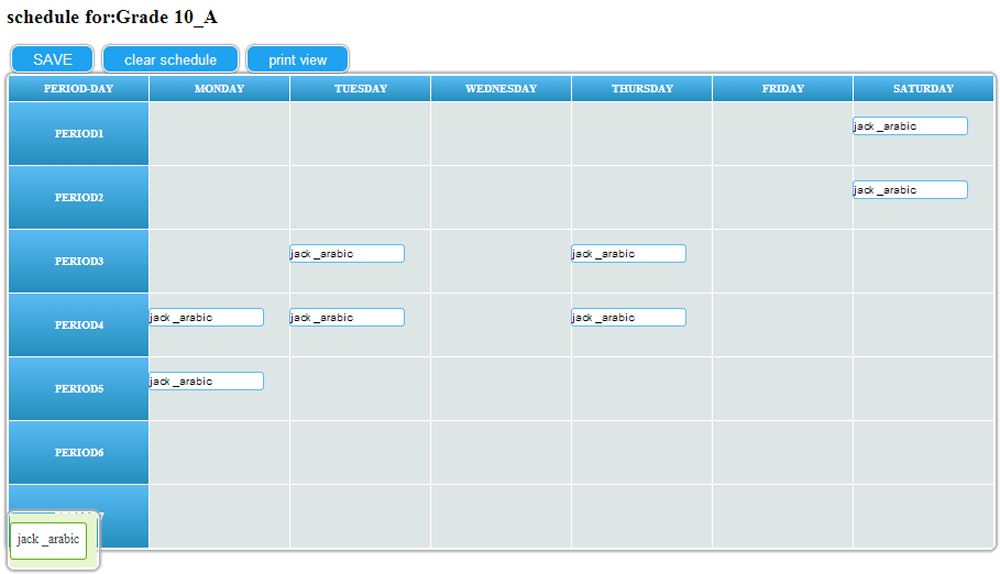 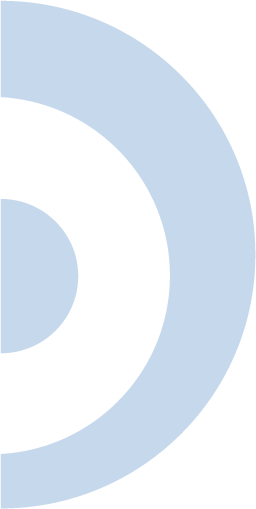 3/14/2014
Powered by OOPSystems
13
Scheduling
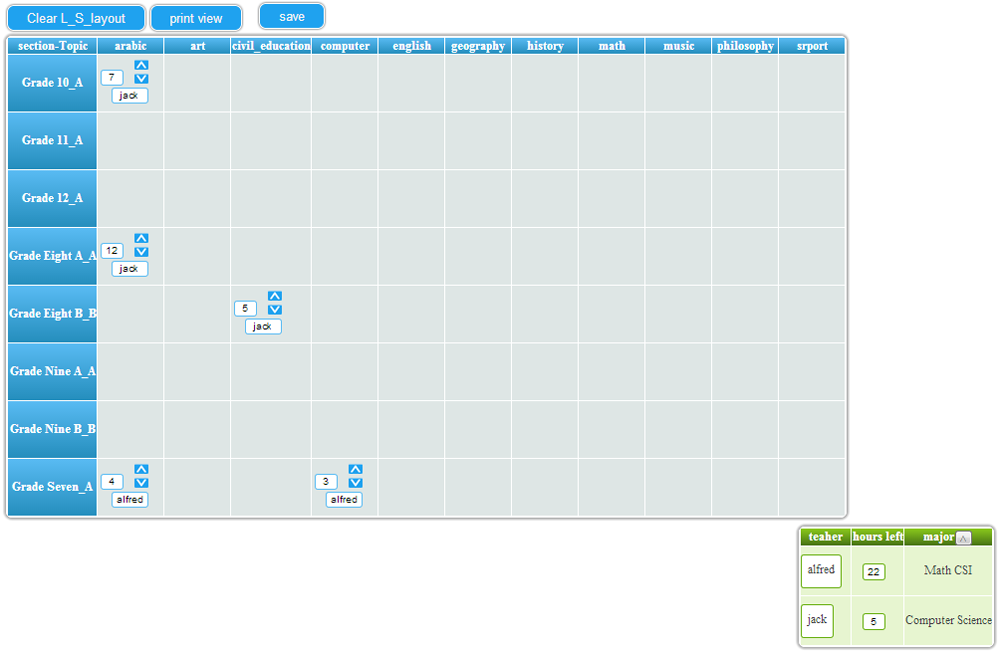 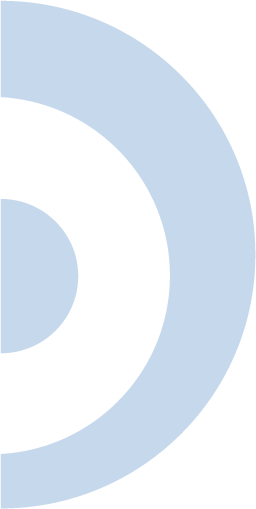 3/14/2014
Powered by OOPSystems
14
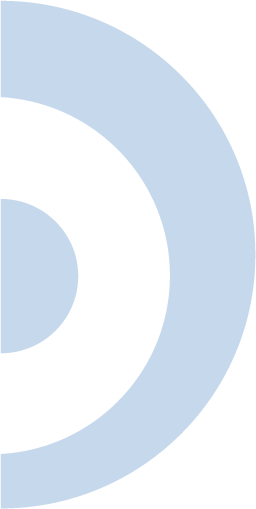 Human Resource
3/14/2014
Powered by OOPSystems
15
HR
Staff
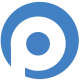 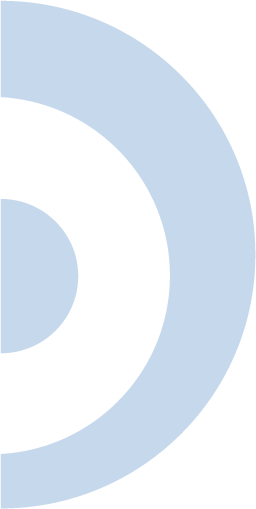 Teachers
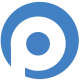 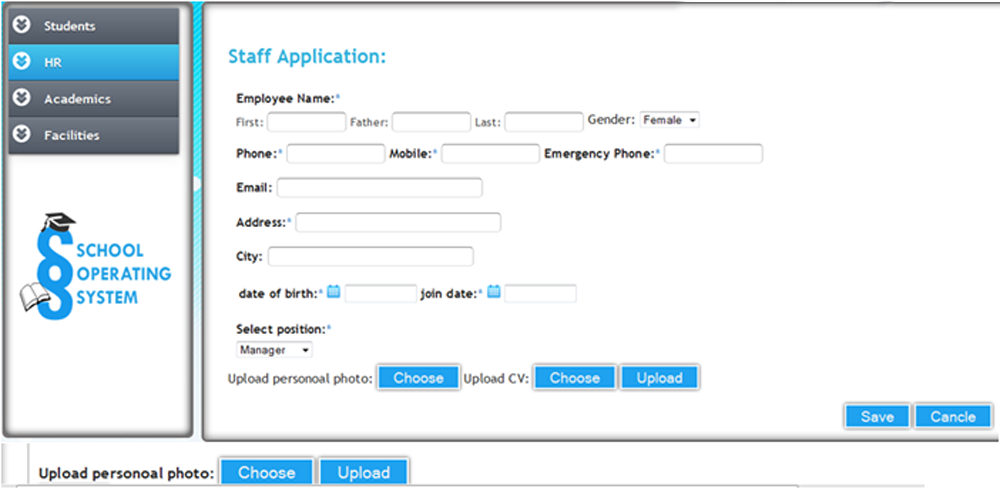 3/14/2014
Powered by OOPSystems
HR
HR button contains two elements: Staff and Teachers in which the first is to create new staff and second is to add new teachers
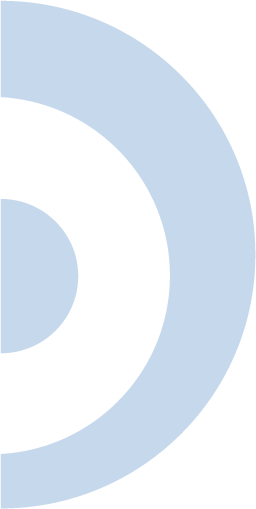 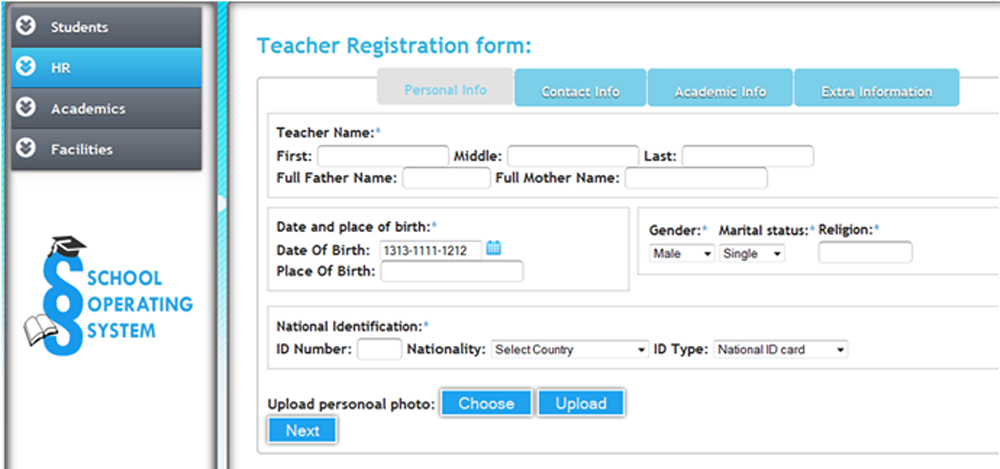 3/14/2014
Powered by OOPSystems
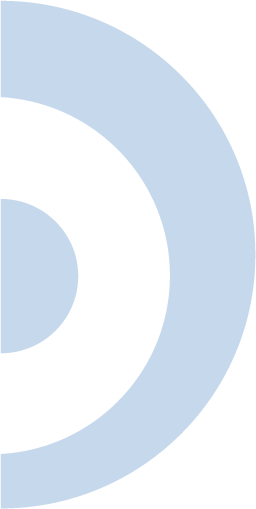 Facilities
3/14/2014
Powered by OOPSystems
18
Facilities
Two sub areas
 -Transportation 
 -classrooms
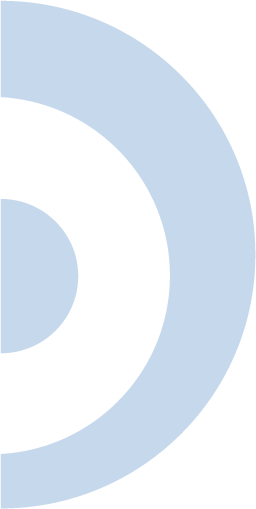 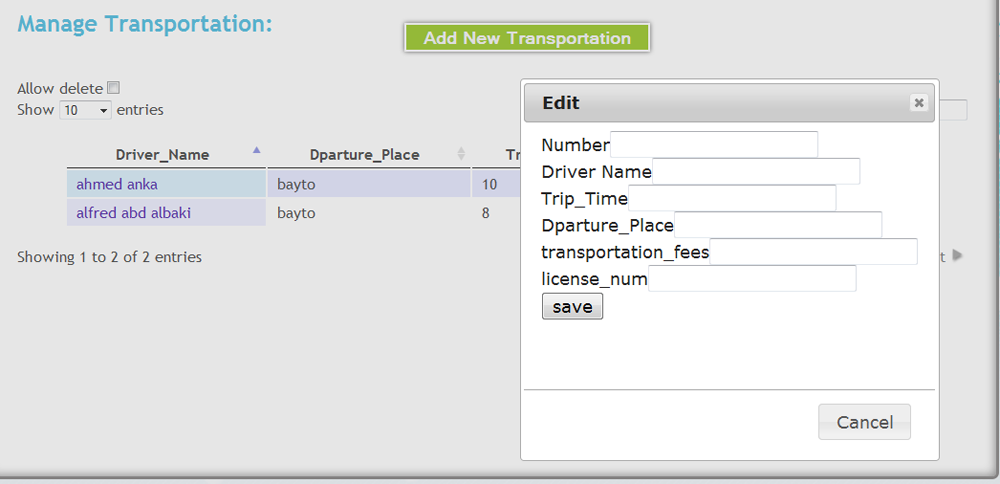 3/14/2014
Powered by OOPSystems
19
Facilities
-classrooms
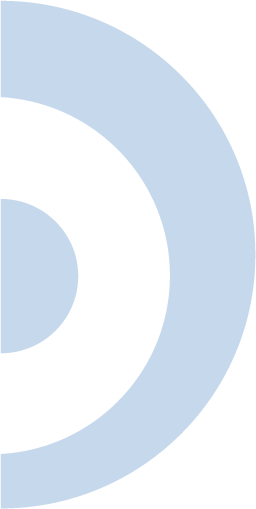 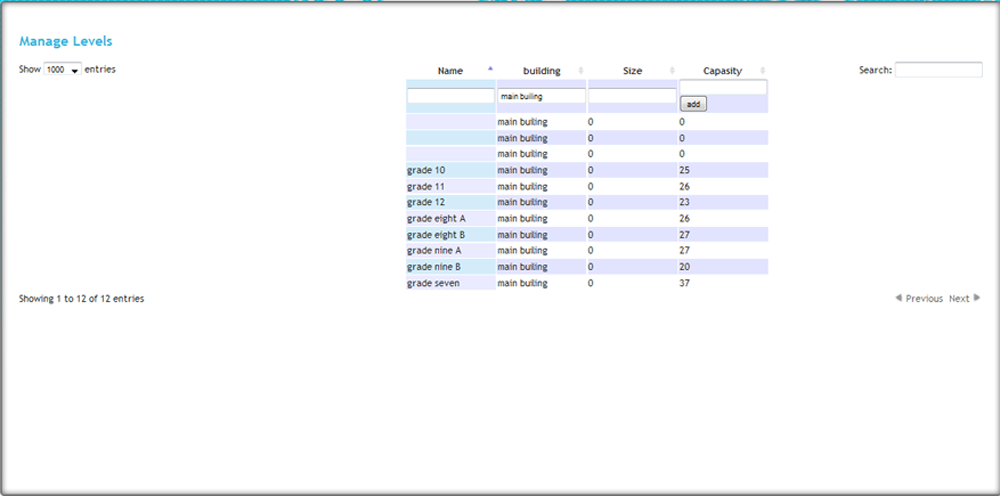 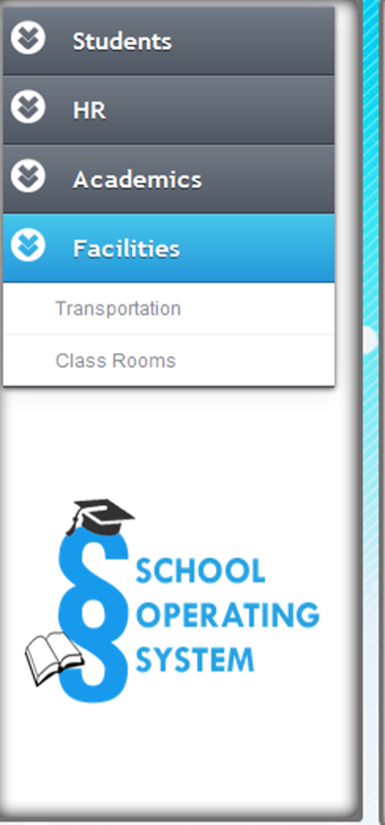 3/14/2014
Powered by OOPSystems
20
SOS
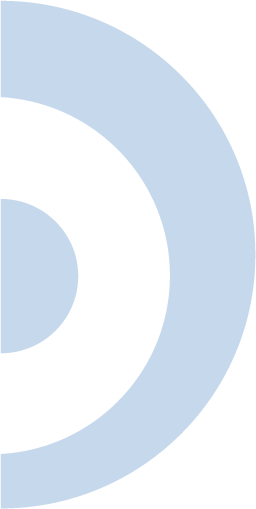 Teacher Domain
Plan Annual Syllabus
 Plan Daily Activities
 Detailed Tracking of 24 Dimensions of Student Performance
 Unlimited Notes on (Department - Class -  Student ) Level
3/14/2014
21
SOS
Teacher Domain
Plan Annual Syllabus
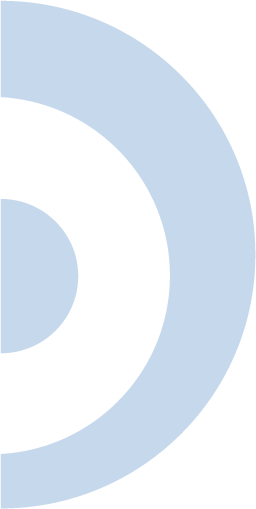 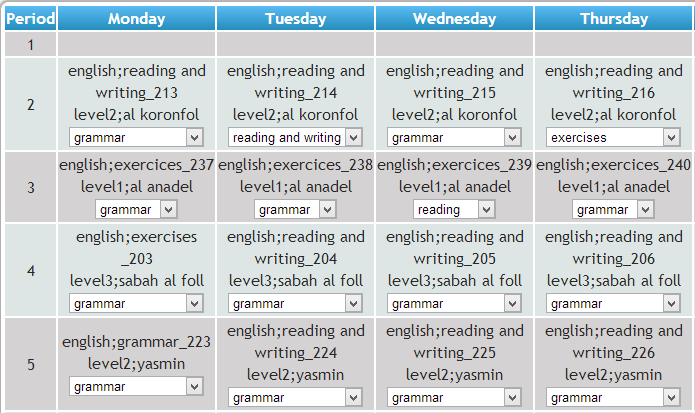 3/14/2014
22
SOS
Teacher Domain
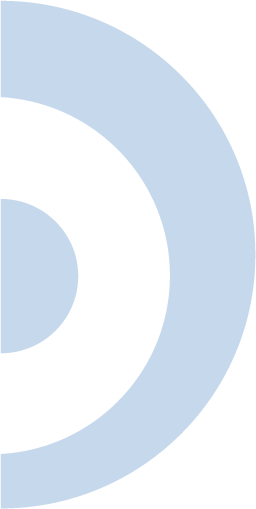 Manage exams
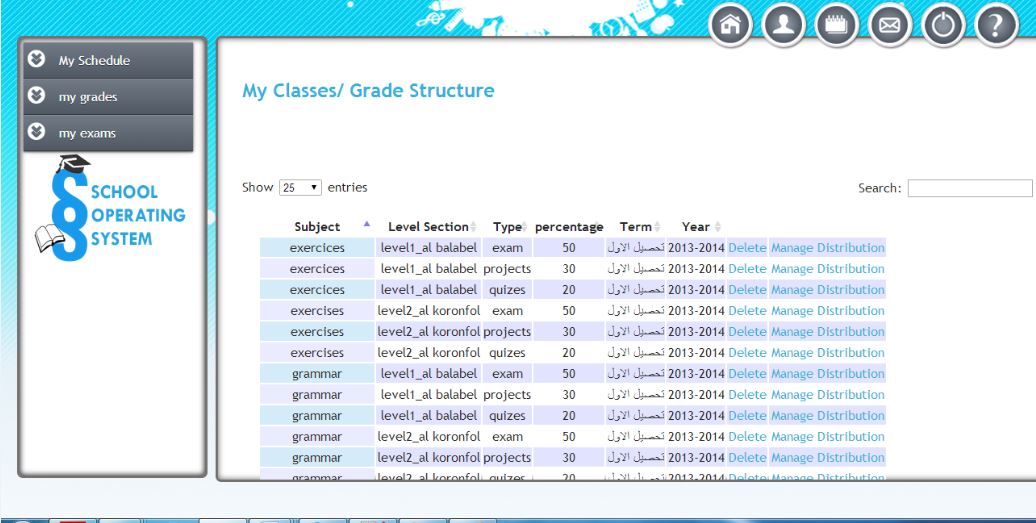 3/14/2014
23
SOS
Teacher Domain
Daily evaluation
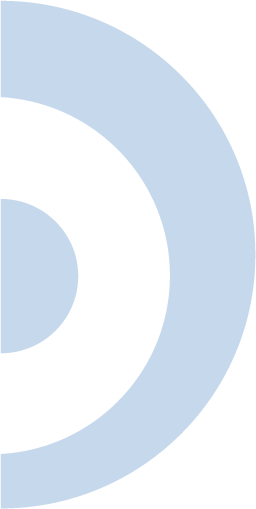 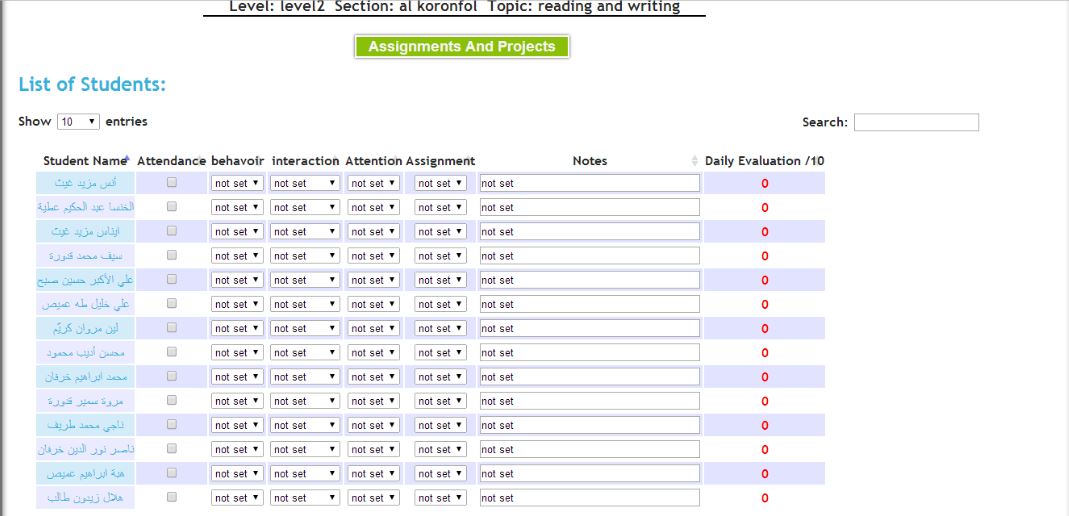 3/14/2014
24
SOS
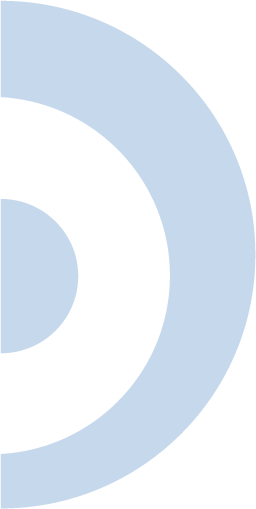 Parent Domain
Manage Your Student’s (Daily - Weekly – Monthly) Activities
 Track Your Students (Academic – Social – Behavioral ) Progress
 Review Financial Relationship With School
 Make Payments Online
3/14/2014
25
SOS
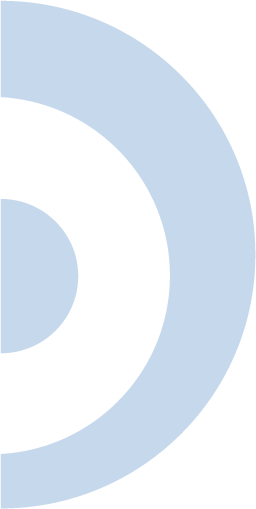 Student Domain
Manage Your Student’s (Daily - Weekly – Monthly) Activities
 Track Your Students (Academic – Social – Behavioral ) Progress
 Review Financial Relationship With School
 Make Payments Online
3/14/2014
26
SOS
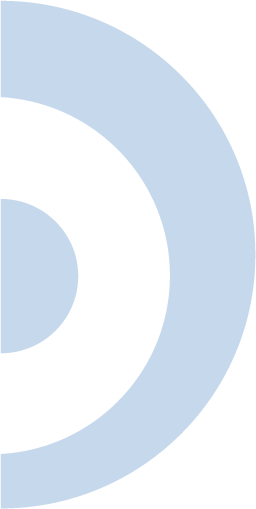 Sys Admin Domain
Create & Manage Users & Groups and Assign Right & Privileges
 Maintain System Security & Routine Tasks
3/14/2014
27
Manage users
This area allows the Admin to add, edit and delete users.
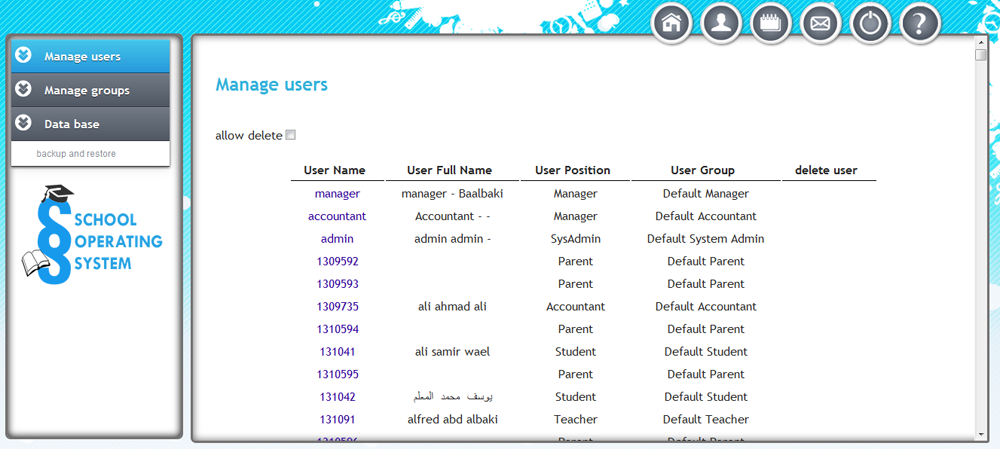 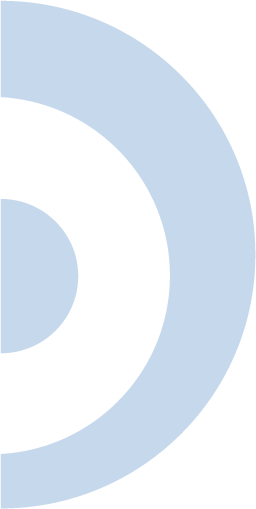 3/14/2014
Powered by OOPSystems
28
Manage groups
This area allows the admin to add ,edit and delete groups.
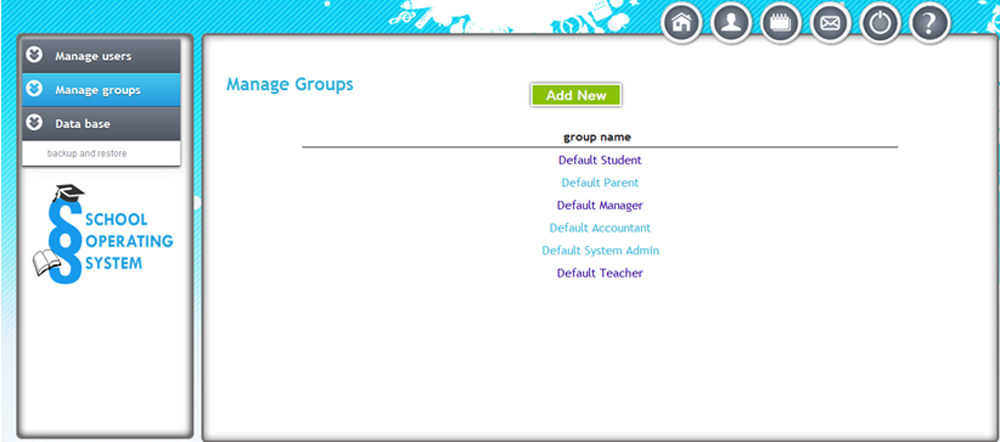 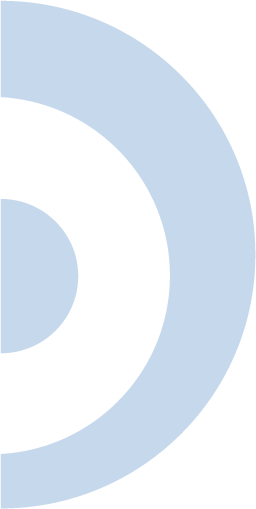 3/14/2014
Powered by OOPSystems
29
Manage groups
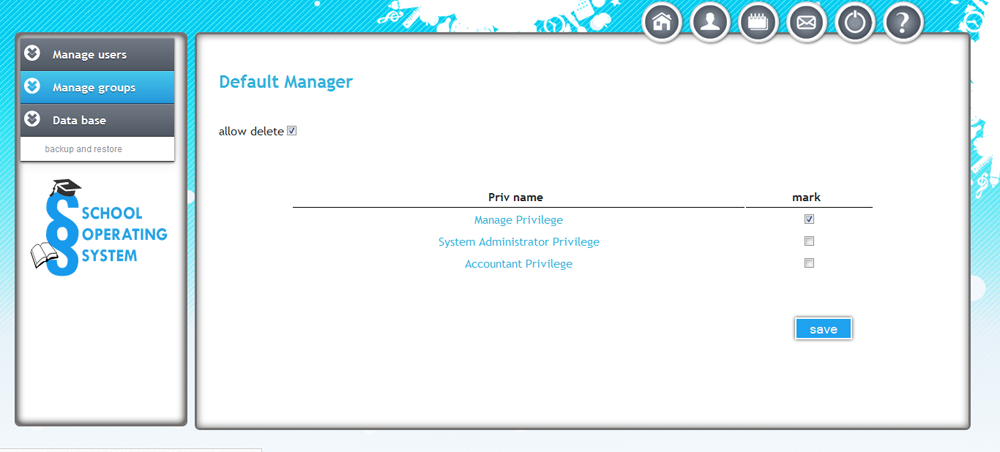 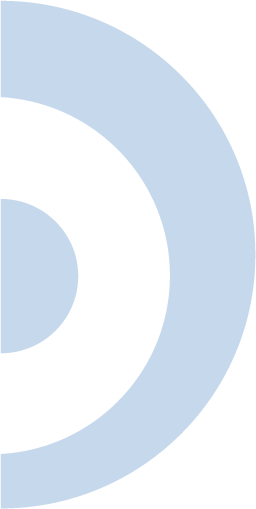 3/14/2014
Powered by OOPSystems
30
Database
Database button allows the admin to backup database and restore it 
when he wants.
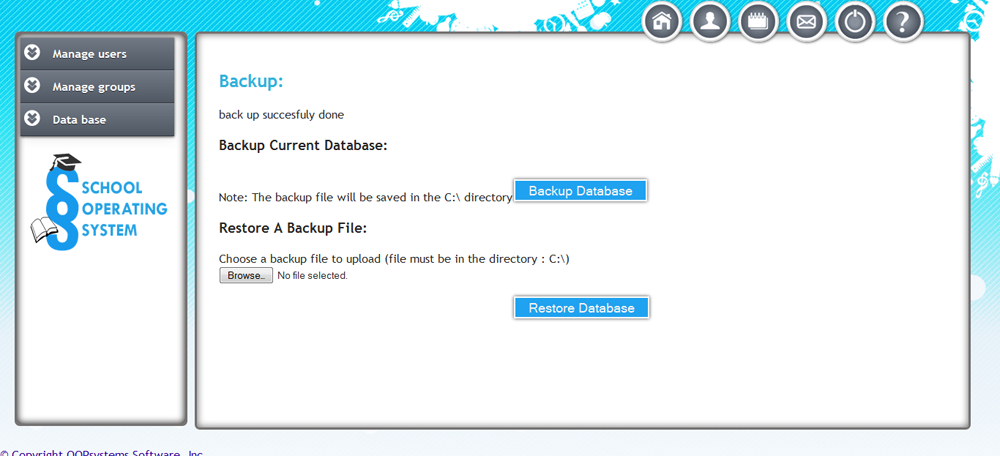 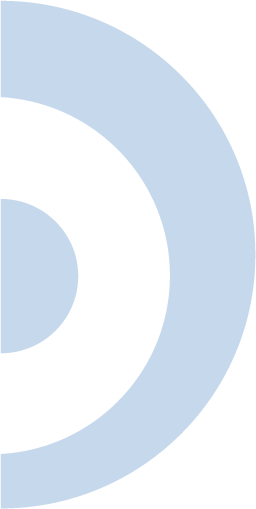 3/14/2014
Powered by OOPSystems
31